Systems Council
Fall 2019 AdCom Meeting
IMS UpdateJohn L. SchmalzelIMS Representative
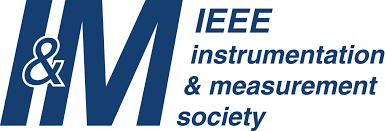 1
IMS Representative Duties
(i) …actively foster communication between the Society and the other entity, particularly in areas where the Society and the other entity have intersecting interests.
(ii) …strive to attend a significant portion of the meetings held by the other entity, and to participate in those activities of that entity which may appear to intersect the interests of the I&M Society. For those meetings which the representative cannot be attended in person, the representative will review meeting minutes when they become available.
(iii) …immediately prepare and report any item of importance or concern that arises in other-entity meetings, or in the review of their meeting minutes, to the I&M Society President.
(iv) …prepare a written report and present a verbal report, and forward the report to the Executive Assistant, for the last AdCom meeting of the year.
Source: IMS Society Handbook (http://ieee-ims.org/sites/ieee-ims.org/files/ims_society_handbook_may2018_0.pdf )
30-Aug-19
2
Representative Duties
Article II, Section 4 of the Systems Council Bylaws:
It shall be the duty of each representative of a Member Society to participate in matters before the Council Administrative Committee (AdCom), and to keep their home Society informed about Council business and activities.
 
Article V, Section 9 of the Systems Council Bylaws:
The Liaison and Transnational Committee shall assist the President in maintaining the Liaison Activities of the Council. This Committee is chaired by the Past President or President-elect in alternating years.

IEEE Systems Council Bylaws, Oct 2018, https://ieeesystemscouncil.org/sites/ieeesyscouncil/files/2019-02/IEEE_Systems_Council_Bylaws_2019.pdf
30-Aug-19
3
Representative Reporting Areas
Provide summaries of on-going activities that are of mutual benefit such as—but not limited to:
Co-sponsored conferences
Co-sponsored publications
Co-sponsored initiatives
Co-sponsored standards
Identification of SysC areas of possible interest/relevance to IMS
Modification/redirection of existing activities
New initiatives
Identification of IMS areas of possible interest to SysC
Modification/redirection of existing activities
New initiatives
Proposals for SysC initiatives
Short- and Long-term
Mutual cooperation action
Advertise one another’s primary and secondary conferences on each other’s websites
Promote submissions to each other’s Journals/Transactions
Find new opportunities for mutually-beneficial activities
30-Aug-19
4
Representative Report
Provide summaries of on-going activities that are of mutual benefit such as—but not limited to:
Co-sponsored conferences: None
Co-sponsored publications: ISJ, TCC, TBD, J-MASS
Co-sponsored initiatives:  
Co-sponsored standards: IECON’19 P1451 Plug-Fest (Note: Follow-up to IECON’18 Plug-Fest)
Identification of SysC areas of possible interest/relevance to IMS
Modification/redirection of existing activities:
New initiatives:
Identification of IMS areas of possible interest to SysC
Modification/redirection of existing activities:
New initiatives:
Proposals for SysC initiatives
Short- and Long-term:
Mutual cooperation action
Advertise one another’s primary and secondary conferences on each other’s websites, etc.: Actively promoting conferences and publications
Promote submissions to each other’s Journals/Transactions
30-Aug-19
5
IMS Updates—New Initiatives
IEEE Brain: 
IEEE Digital Senses:
IEEE Symbiotic Autonomous Systems:
30-Aug-19
6
Reporting
Attend and report to the SysC AdCom
Provide a written report to the
Chair of the SysC Liaison and Transnational Committee
Executive Vice President of IMS
Executive Assistant of IMS
Provides verbal report to IMS AdCom
30-Aug-19
7